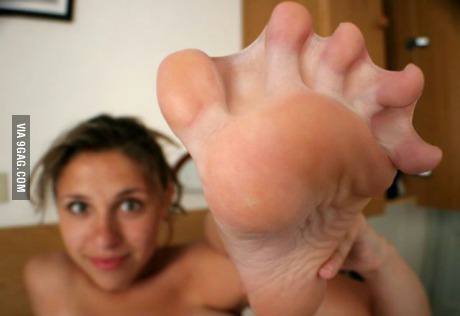 Topographische Anatomie der unteren Extremität. Mechanismus des Gehens
Dávid Csaba
Topographische Anatomie
Die sinnvollste Reihenfolge der Beschreibung der Regionen (auch in der Prüfung!):
1. Grenzen der Region
2. Hautinnervation
3. Fascia (wenn vorhanden)  und epifasziale Gebilde
4. Muskeln (gruppen-, und schichtenweise)
5. Tiefe Leitungsbahnen
6. Lypmphgefäße
7. Klinische Bezüge
Diese sollen bereit bekannt sein, ich erwähne nur die höchstwichtigsten
Regionen der unteren Extremität
Regio glutea
Regio subinguinalis
Regio femoris anterior
Regio femoris posterior
Regio genus anterior
Regio genus posterior (Fossa poplitea)
Regio cruris anterior
Regio cruris posterior
Regio malleoli medialis
Regio malleoli lateralis
Planta pedis
Dorsum pedis
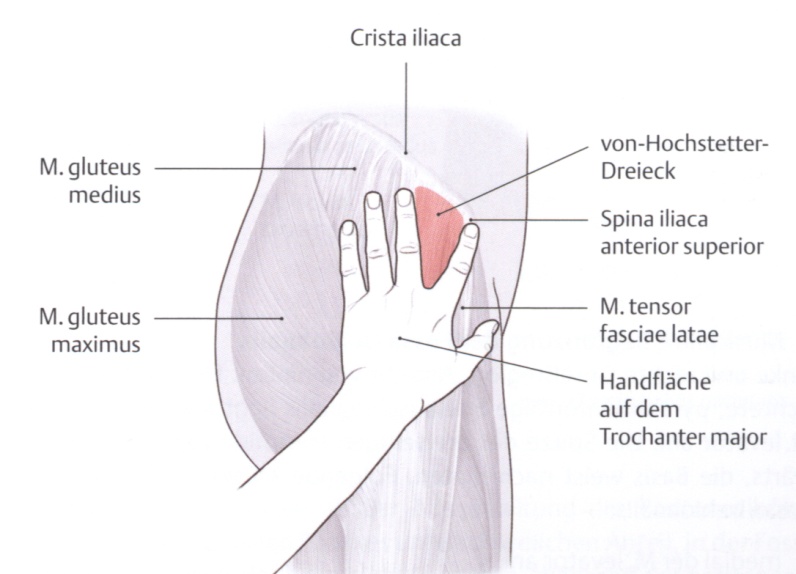 Regio glutea (glutealis)
Grenzen
oben Crista iliaca, unten Sulcus gluteus, lateral Spina iliaca anterior superior , medial Crista sacralis lateralis.
Besonders wichtige Gebilde
Art. coxae
Hiatus infra- und suprapipiformis (duchtretende Strukturen!)
Klinische Bezüge
intramuskuläre Injekti(Hochstetter Dreieck)
congenitale Hüftluxation
Femurhalsbruch
Hüftprothese
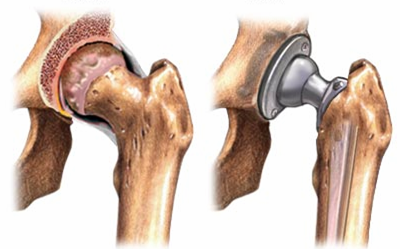 Regio subinguinalis
Grenzen
oben Ligamentum inguinale, unten ldie Linie in der Höhe des Sulcus gluteus, lateral Spina iliaca anterior superior, medial  die innere Kante des Oberschenkels
Besonders wichtige Gebilde 
Fossa iliopectinea und ihre Gebilde
Nodi lymphatici inguinales superficiales
Hiatus subinguinalis, Lig. inguinale
Hiatus saphenus
Klinische Bezüge
Hernia femoralis, andere Hernien treten durch den Canalis inguinalis 
Canalis femoralis
Abdrücken der Arteria femoralis
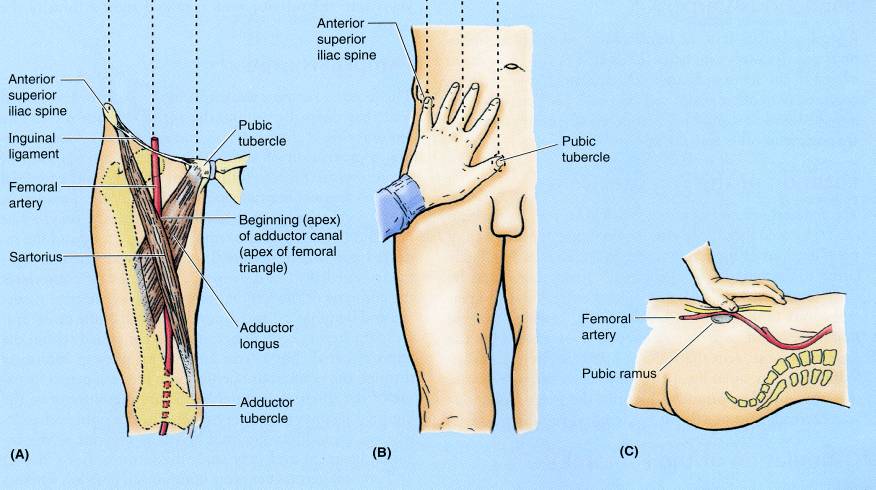 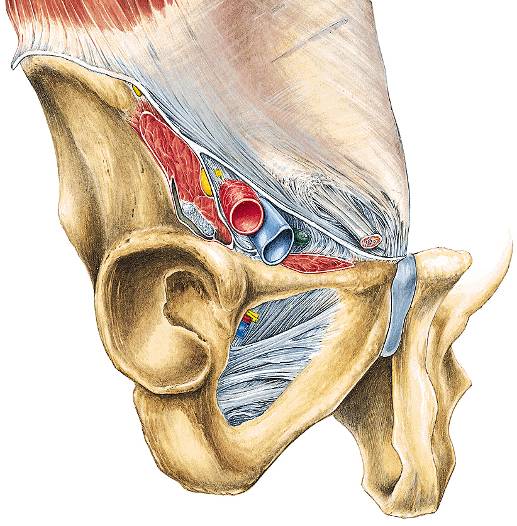 Lacuna musculonervosa:
N. cutaneus femoris lat.
M. iliopsoas
N. femoralis
Lig. lacunare
Lacuna vasorum:
A., V. femoralis
 N. genitofemoralis (R. femoralis)
Lacuna lymphatica (herniosa):
Lymphgefäße
innere öffnung des Canalis femoralis!!
(Anulus femoralis)
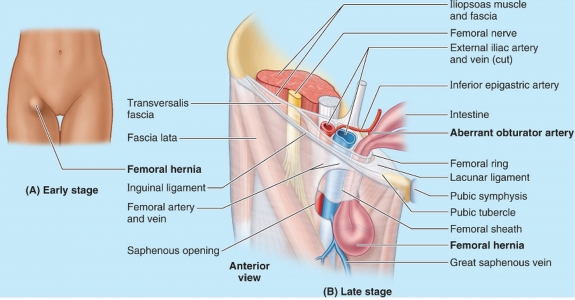 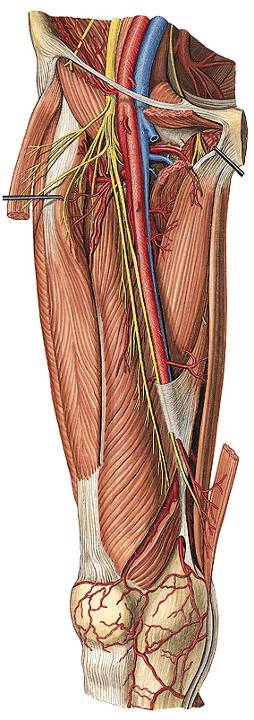 Regio femoris ant. et post.
Grenzen
oben Sulcus gluteus, unten drei Fingerbreite höher von der  Patella. Beiden Seiten die Linie der Femurkondylen.
Besonders wichtige Gebilde
Große Nerven
Faszialogen
Canalis adductorius
Klinische Bezüge
Canalis adductorius
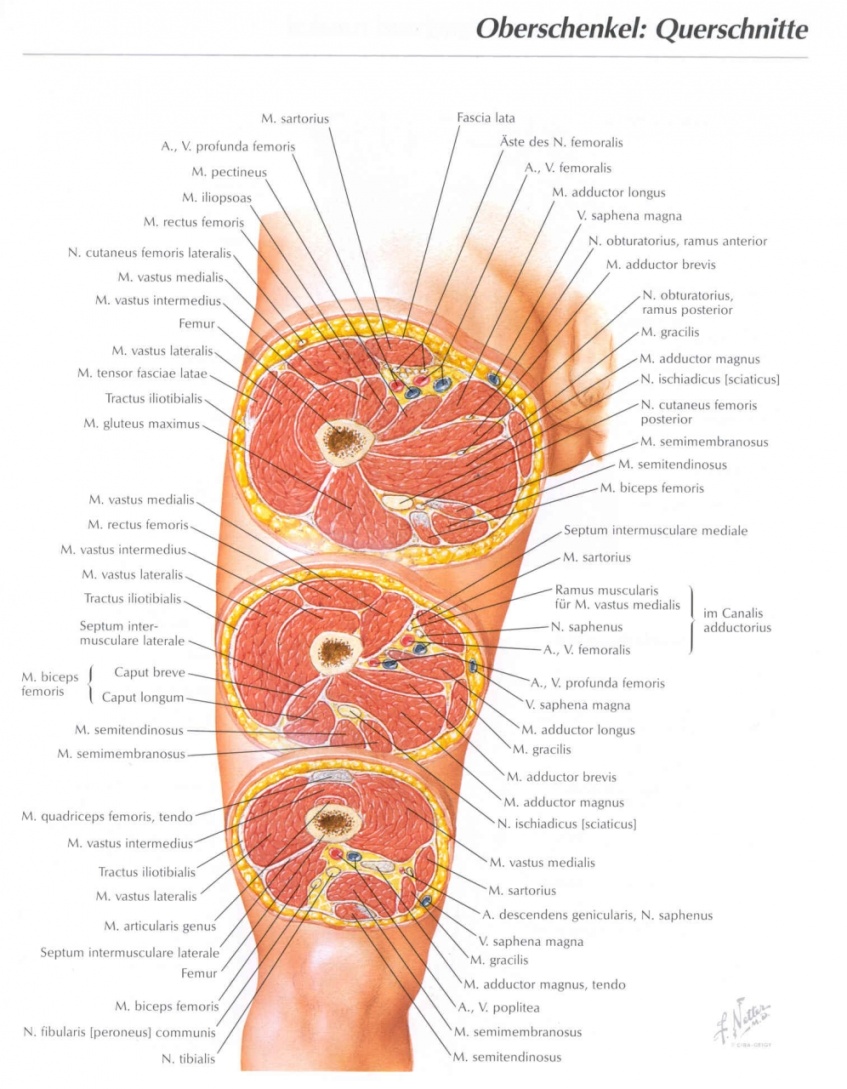 Regio genus ant. et post. (Regio politea)
Grenzen
Drei Fingerbreite oberhalb und unterhald des Articulatio genus
Besonders wichtige Gebilde
Fossa poplitea
Art. genus
Rete (arteriosum) articulare genus
Klinische Bezüge
Knieverletzungen
Meniscusverletzungen
Kreuz- und Kollateralbandriss
Bruch des Fibulakopfes: Verletzung des n. peron. comm.
Prothese
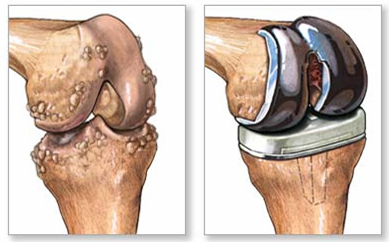 Regio cruris ant. et post.
Grenzen
oben Tuberositas tibiae und Caput fibulae, unten Malleolus med. et lat.
Besonders wichtige Gebilde
Faszialogen
Klinische Bezüge
Kompartmentsyndrom
Achillessehnenriss
[Speaker Notes: Das Kompartmentsyndrom ist die zweithäufigste Komplikation bei Unterschenkelfrakturen

Beim akuten Kompartmentsyndrom ist die Fasziotomie die Therapie der Wahl: Entlastung des betroffenen Kompartments durch notfallmäßige Spaltung der Muskellogen (im Falle des Unterschenkels: Laterale Inzision der Tibialis-anterior-Loge und der oberflächlichen Beugerloge auf der gesamten Unterschenkellänge)]
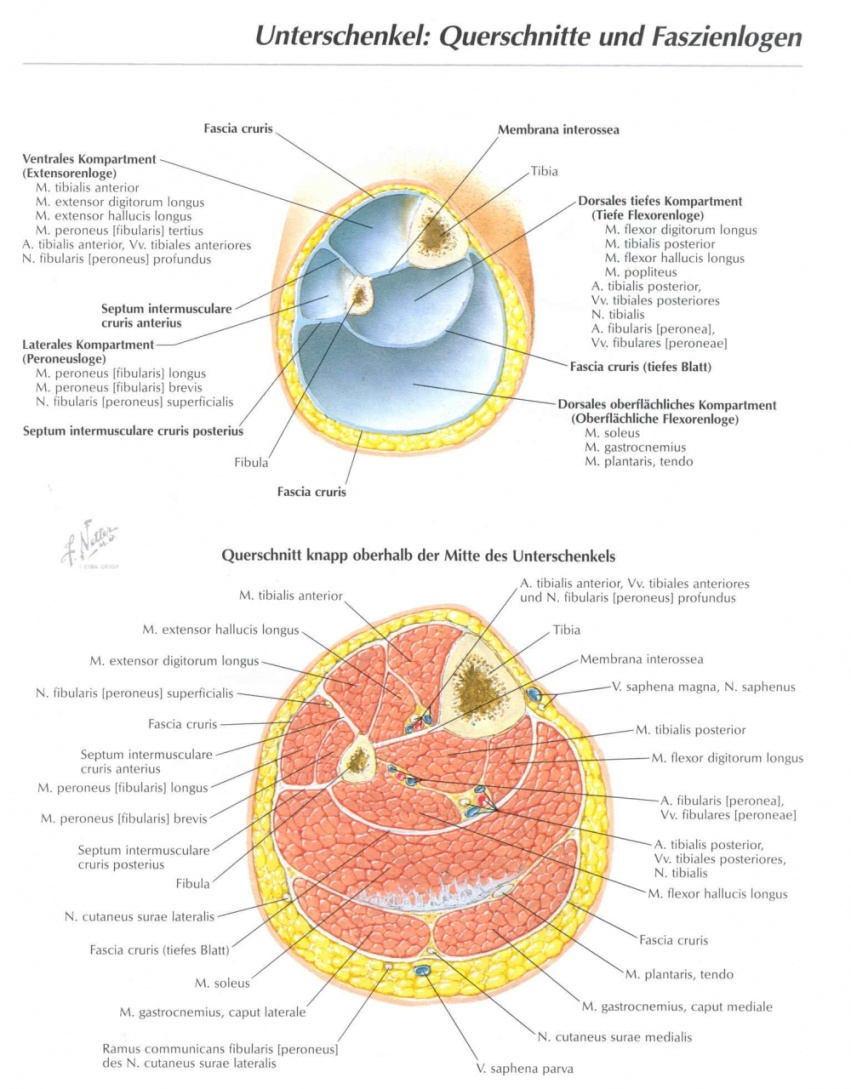 Regio malleolaris med. et lat.
Grenzen
Area zwischen dem Malleolus medialis (Tibia) und medialem Fußrand, bzw. zwischen dem Malleolus lateralis (Fibula) und lateralem Fußrand.
Besonders wichtige Gebilde
oberes und unteres Sprunggelenk
Retinacula
durchtretende Leistungsbahnen
Klinische Bezüge
Knöchelverletzung distaler Bruch der Fibula
Luxation
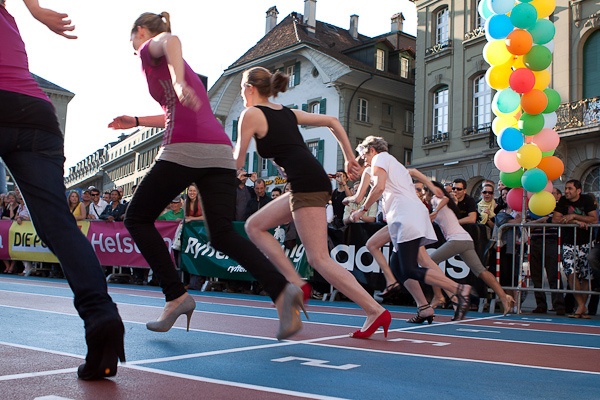 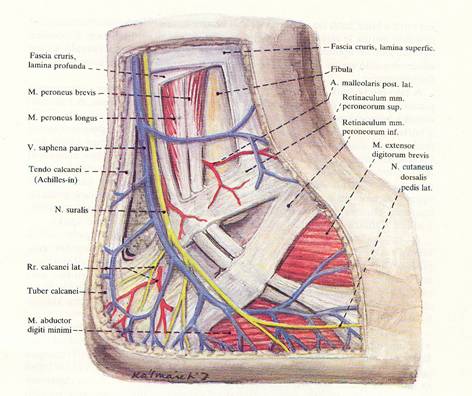 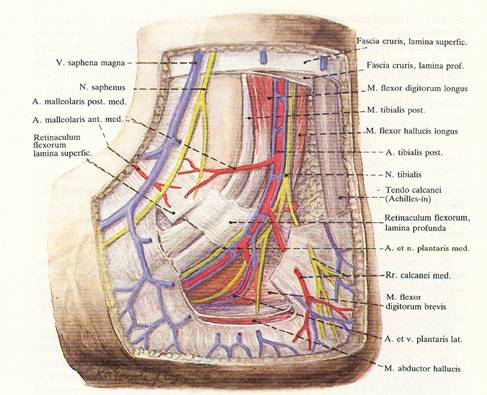 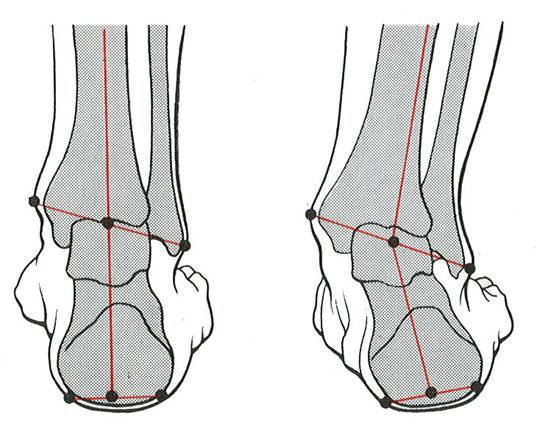 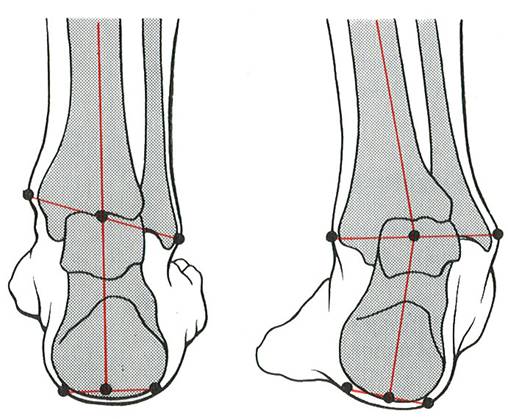 Pes varus
Pes rectus
Pes valgus
Bewegunger des unteren Sprunggelenkes
Inversio (supinatio + adductio + plantarflexio):
	M. tibialis anterior
	M. tibialis posterior

Eversio (pronatio + abductio + dorsalflexio):
	M. peroneus longus 
	M. peroneus brevis
	M. peroneus tertius
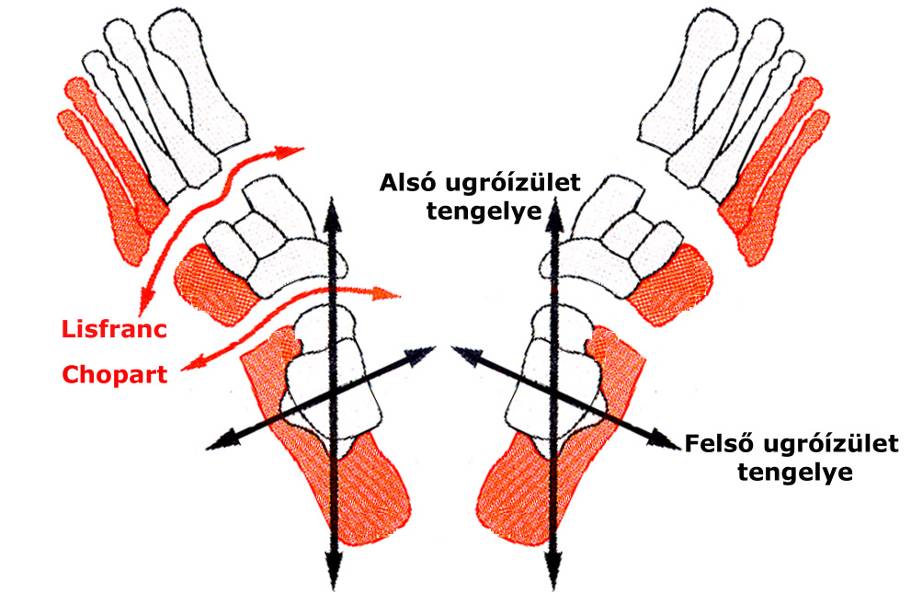 Axe des unteren Sprunggelenkes
Axe des oberen Sprunggelenkes
Altdorfer Károly előadásából
Dorsum pedis
Grenzen
Proximal die Linie zwichen den Knöcheln, distal die Basen der Zehen, seitlich die Fußränder
Besonders wichtige Gebilde
Arteria dorsalis pedis
Klinische Bezüge
Planta pedis
Grenzen
Seitlich die Fußränder, hinten Tuber calcanei, vorne die Basen der Zehe.
Besonders wichtige Gebilde
Muskellogen und Leistungbahne 
Fußgewölben und die stabilisierenden Effekten
Klinische Bezüge
Fußdeformitäten
Die Fußgewölbe
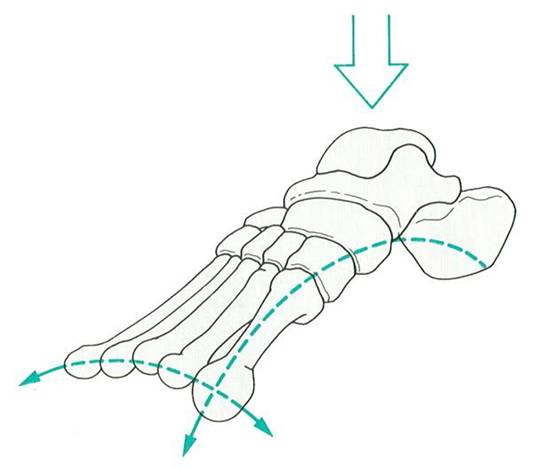 3 Punkte berühren den Boden:
Tuber calcanei
Caput ossi metatarsi I. et V.

Höchster punkt der gewölbe
Trochlea tali 

Die beiden Füße bilden einen Kegel
Längsgewölbe
Rolle:
Elastische Kraftübertragung
Schont die Nerven (und Gefäße)
Quergewölbe
Fußgewölbe
M. tibialis posterior
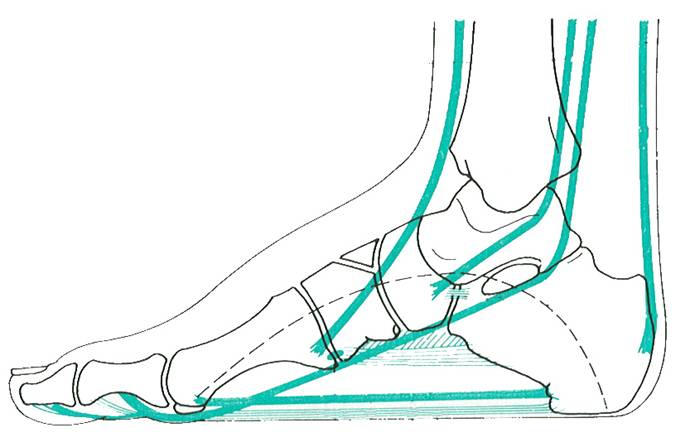 M. tibialis anterior
M. peroneus longus
kurze Fußmuskeln
M. flexor hallucis longus
50% Belastung
50% Belastung
Statik des Stehens
Gleichgewichtslinie des Körpers
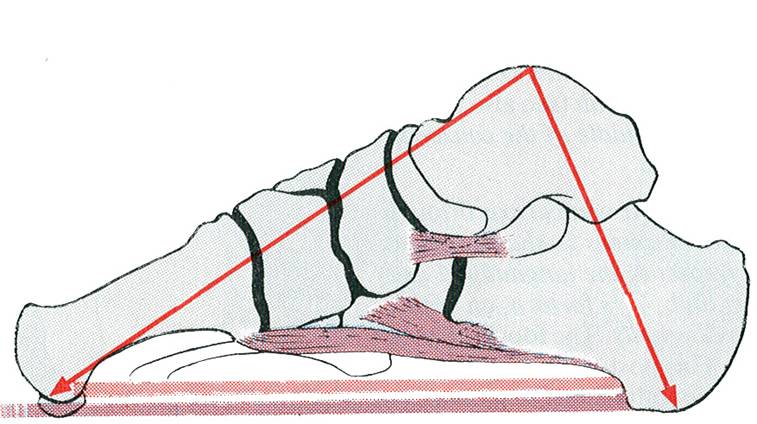 Lig. calcaneonaviculare plant.
Aponeurosis plantaris
Lig. plantare longum
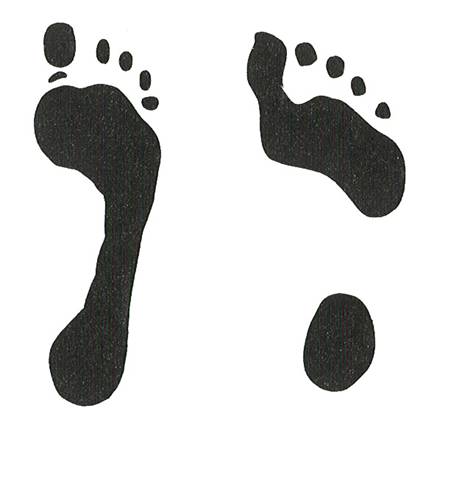 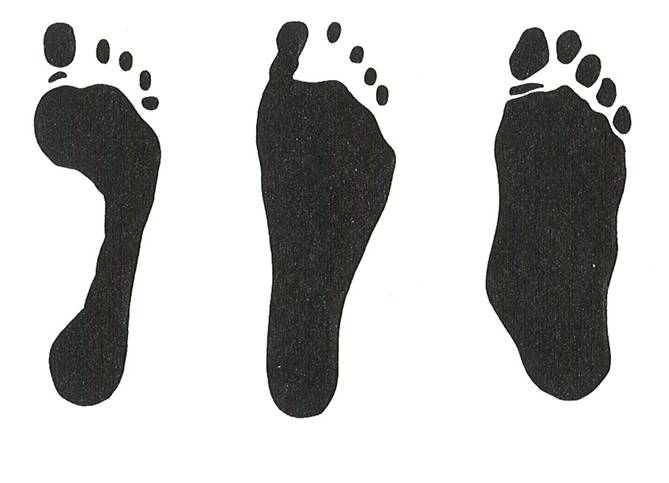 Pes cavus
Pes rectus
Pes planus
Pes planovalgus
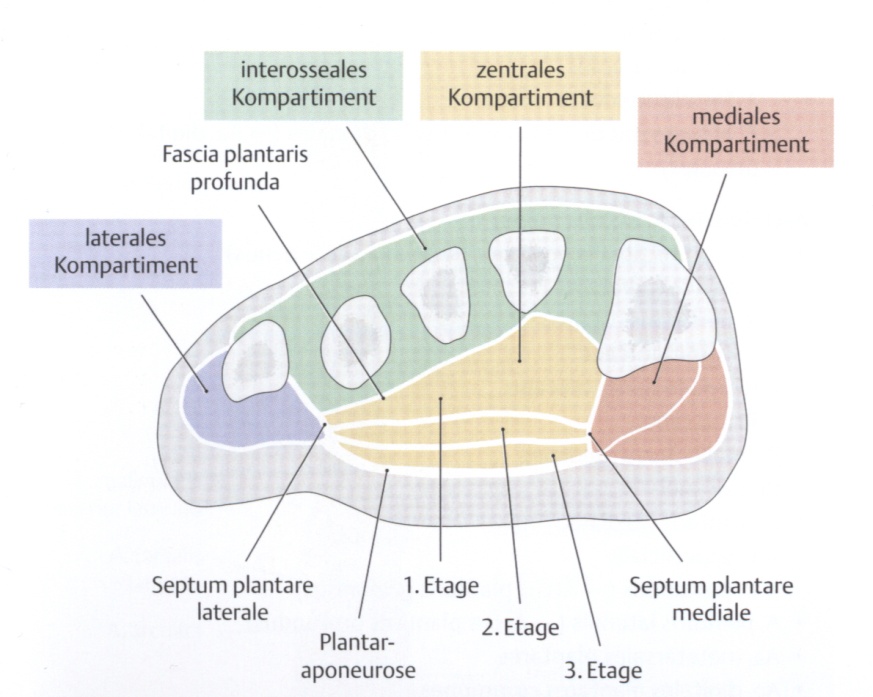 Prometheus
PES PLANOVALGUS
Plattfuß
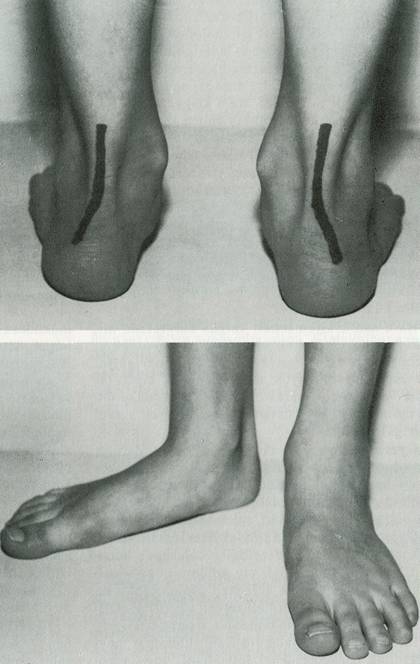 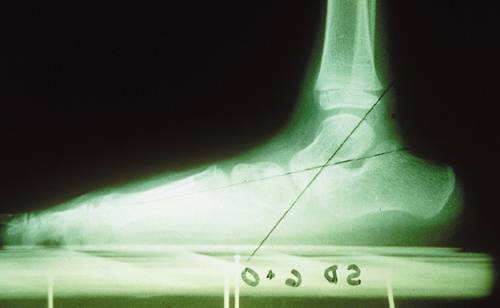 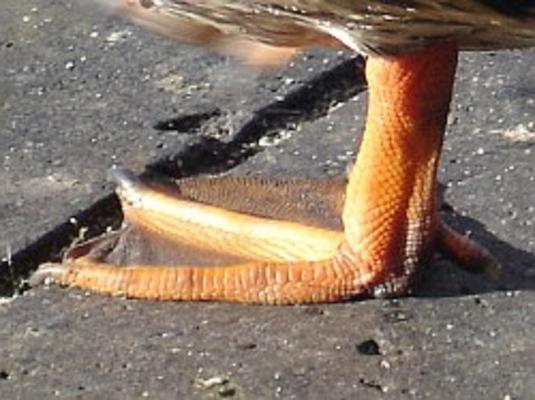 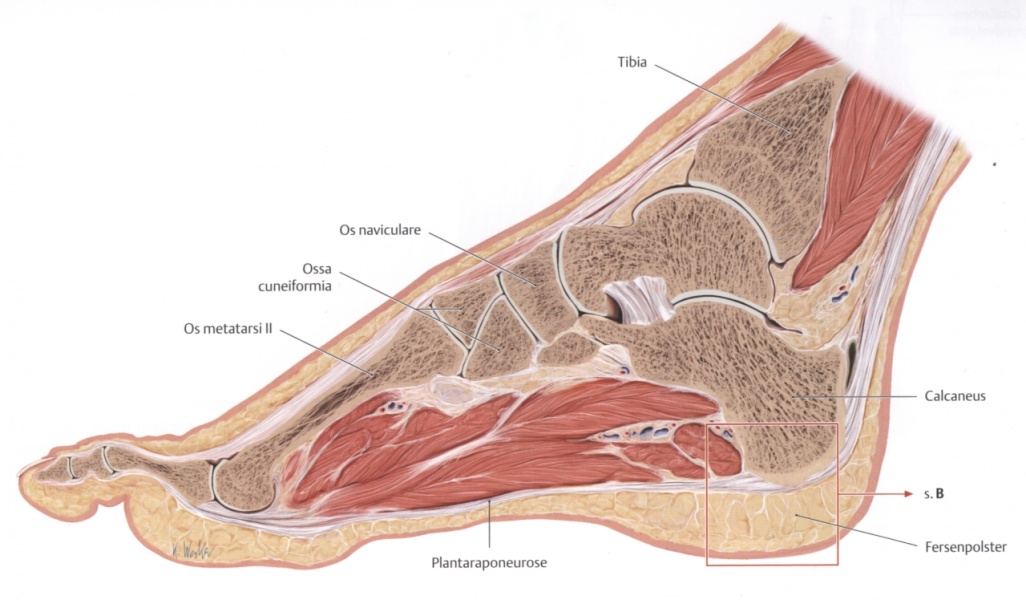 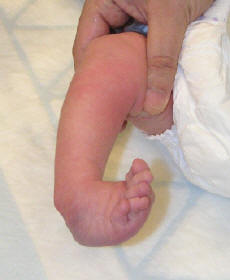 pes equinus
mitgeboren
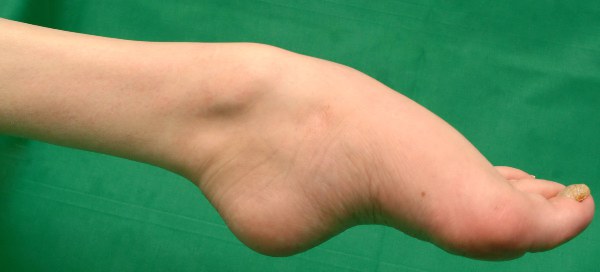 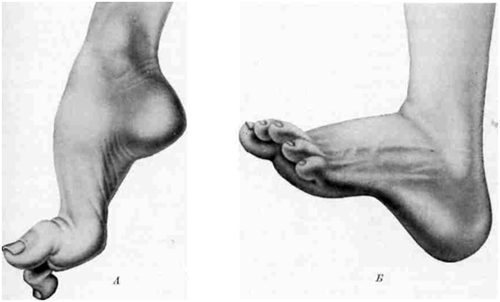 pes equinovarus
mitgeboren
Klumpfuß
Krampfader (Varix), tiefe Venenthrombose
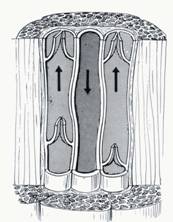 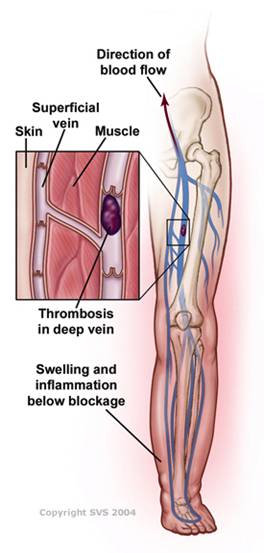 Entstehen
Probleme
Vorbeugung, Behandlung
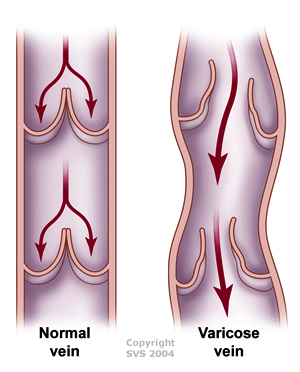 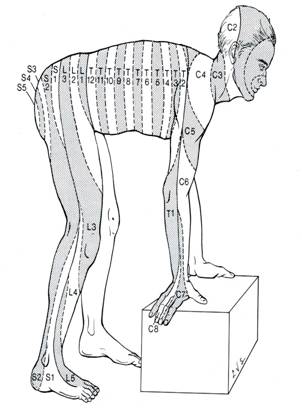 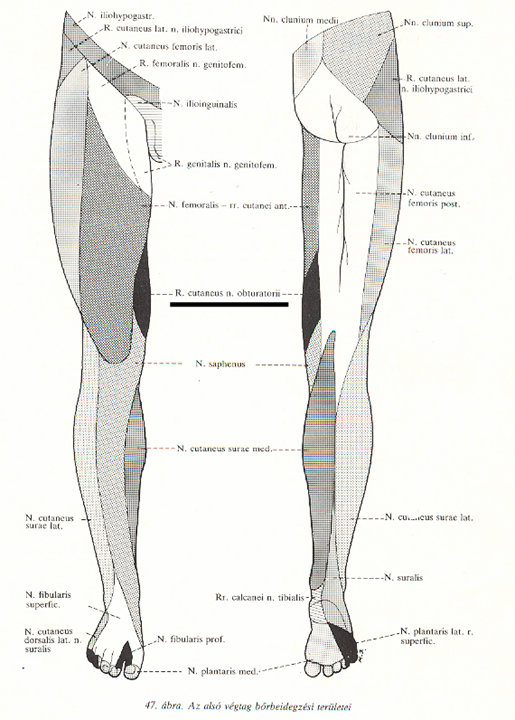 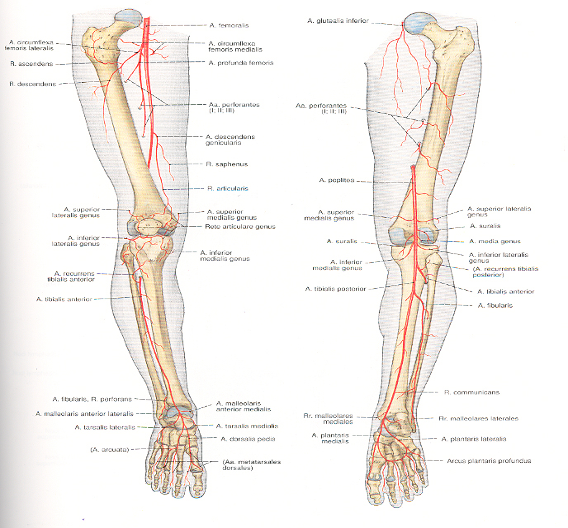 Gehen
lengőfázis
40%
támaszfázis
60%
a)initiale Schwungphase: generelle Extension (physiologische  Extensoren!) m. flexor hallucis longus!
0%
sarok érkezése
60%
elrugaszkodás
100%
sarok érkezése
támaszfázis
b) Schwungphase: Flexion (physiol. Flexoren!) (+abd., außenrot.) – dann Extension
c) Bodenkontakt: Extension (ausnahme: oberes Sprunggelenk: Dorsalflexion) 
Ferse
stabilisierung des Knies : Pes anserinus spf. + Tr. iliotibialis
Prometheus
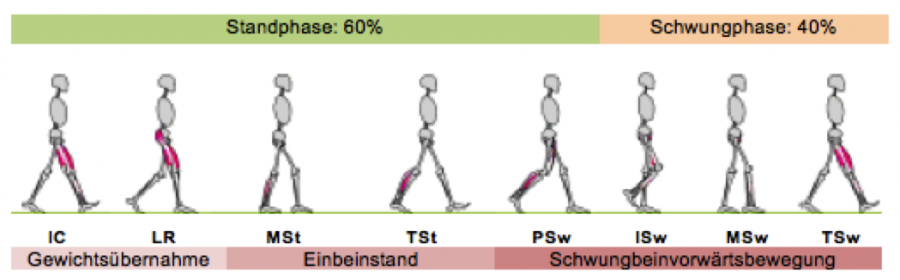 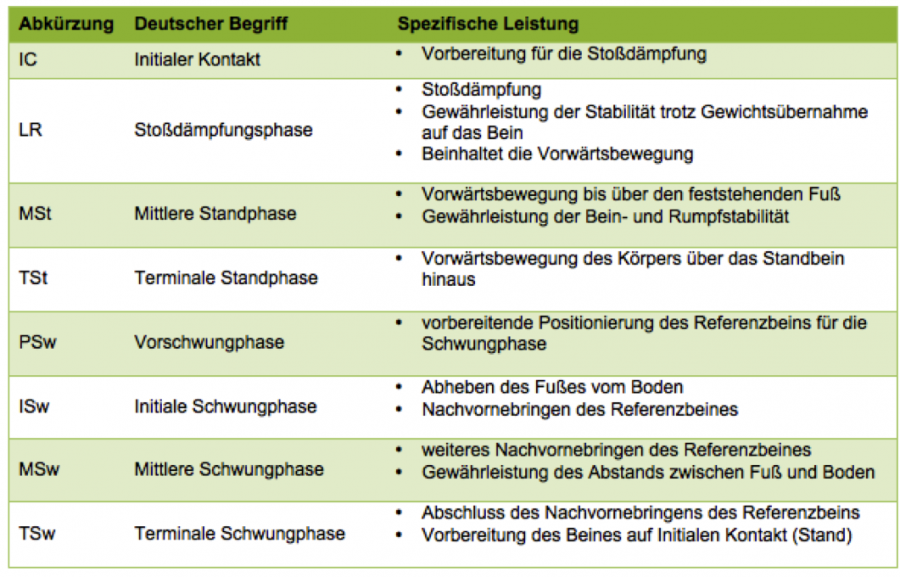 für detailliertere Information s.:  http://wiki.ifs-tud.de/biomechanik/projekte/ss2013/gangarten